Viimsi Collegium Eruditionis huvialaringid lastele ja noortele
Peeter Sipelgas
Viimsi Kool, keemiaõpetaja
15.11.2013
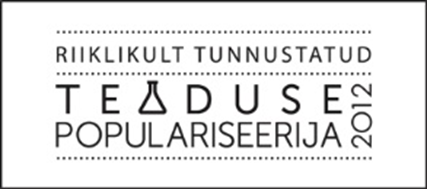 Viimsi Collegium Eruditionis´e eesmärk on toetada õpilase mitmekülgset arengut, luues võimalusi täiendavate teadmiste, oskuste ja annete arendamiseks
õppeaasta 2010/2011
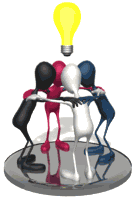 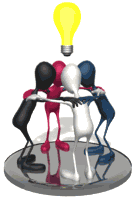 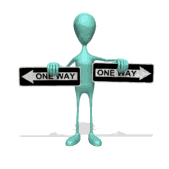 KEEMIK
FÜÜSIK
õppeaasta 2013/2014

Collegium´i egiidi all tegutsevad:
teadusring „Taibu“ 2.-3. kl
teadusring „Taibu“ Randvere õppehoones 1.-4. kl
Viimsi Kooli robootikaring 3.-7. kl
matemaatikaring „Nupula“  ja „Nupula+“ 1.-6. kl
„Eksperimentaalne loodusteadus“ 5.-6. kl
animatsioonikursus „Teen ise multifilmi“ 3.-4. kl
arhitektuuriring „Ruum ja vorm“ 1.-6. kl
rebase Ruudi loodusring 1.kl
multimeedia 3.-8. kl
programmeerimine 3.-7. kl
loodusring Nõmme Põhikoolis 2.-4. kl
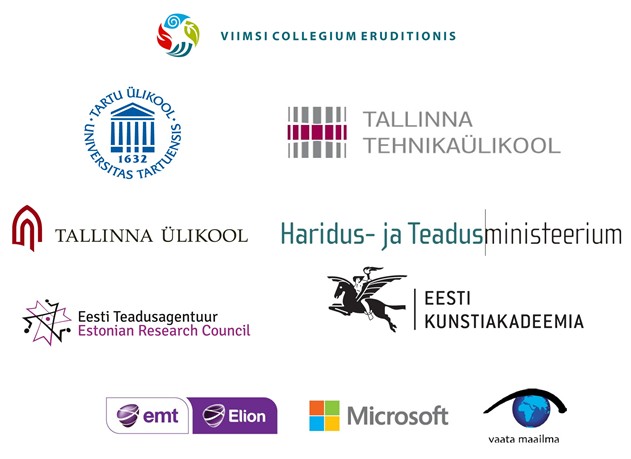 Tänan!
www.viimsi.edu.ee